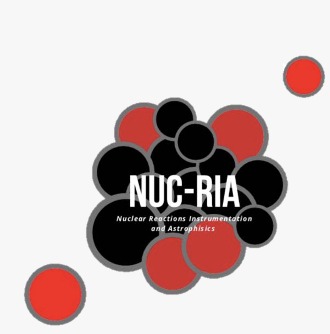 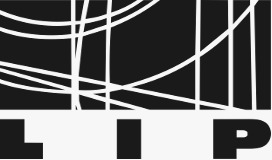 nRPC simulation with TOPAS
Carolina Felgueiras
Supervisiors Rita Pestana and Daniel Galaviz
Introduction
Motivation
How does it work?
Materials and Geometry
Source and Physics
Simulations
What is a nRPC?
Results
2
Motivation
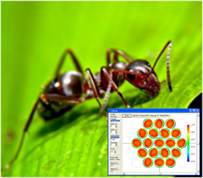 TOPAS
ANTS2
ANTS2 is a simulation and experimental data processing package for Anger camera-type detectors
An advanced Monte Carlo simulation code that extends the Geant4 Simulation Toolkit
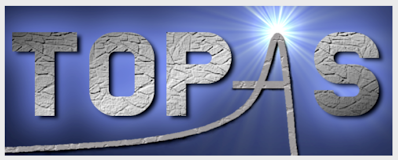 3
[Speaker Notes: From ANTS2 to TOPAS]
neutron
Resistive Plate Chamber
nRPC
Gaseous detectors used in a wide range of applications such as large particles physics experiments
4
How does a nRPC work?
Neutron converter
due to neutrons being uncharged
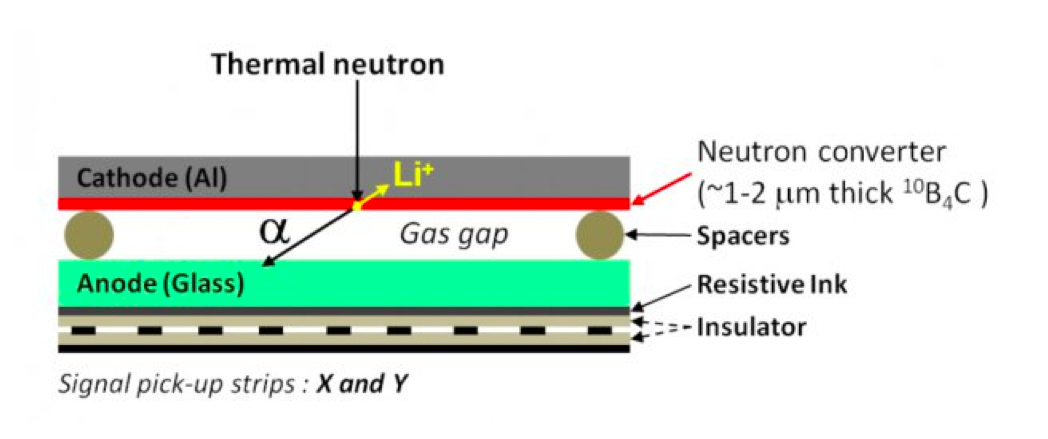 Spacers
Insulator
Resistive Ink
5
How does a nRPC work?
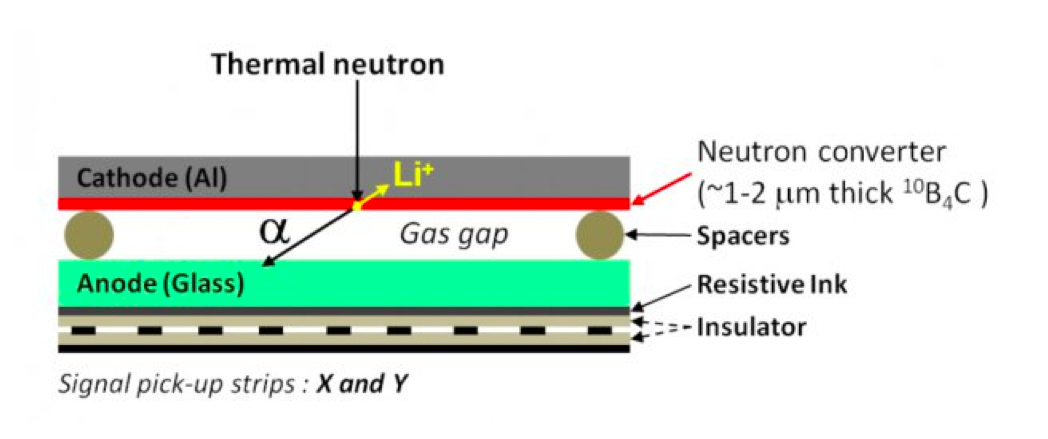 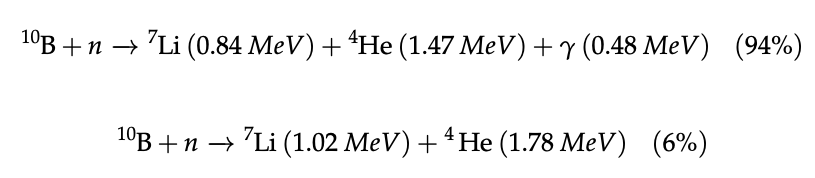 6
[Speaker Notes: Hélio = alfa
Direçoes opostas conservação do momento/ apenas uma visto que vao em direçoes opostas ioniza o gas/ tem massas diferentes o valor de energia cinética tem de compensar esta diferença para o momento ser conservado.]
Materials and Geometry
1. PickUp (copper)
2. Glass (lime glass)
3. GasGap (C2F4H2)
4. Converter (B4C)
5. Cathode (aluminium)
6. Converter (B4C)
7. GasGap (C2F4H2)
8. Glass (lime glass)
9. PickUp (copper)
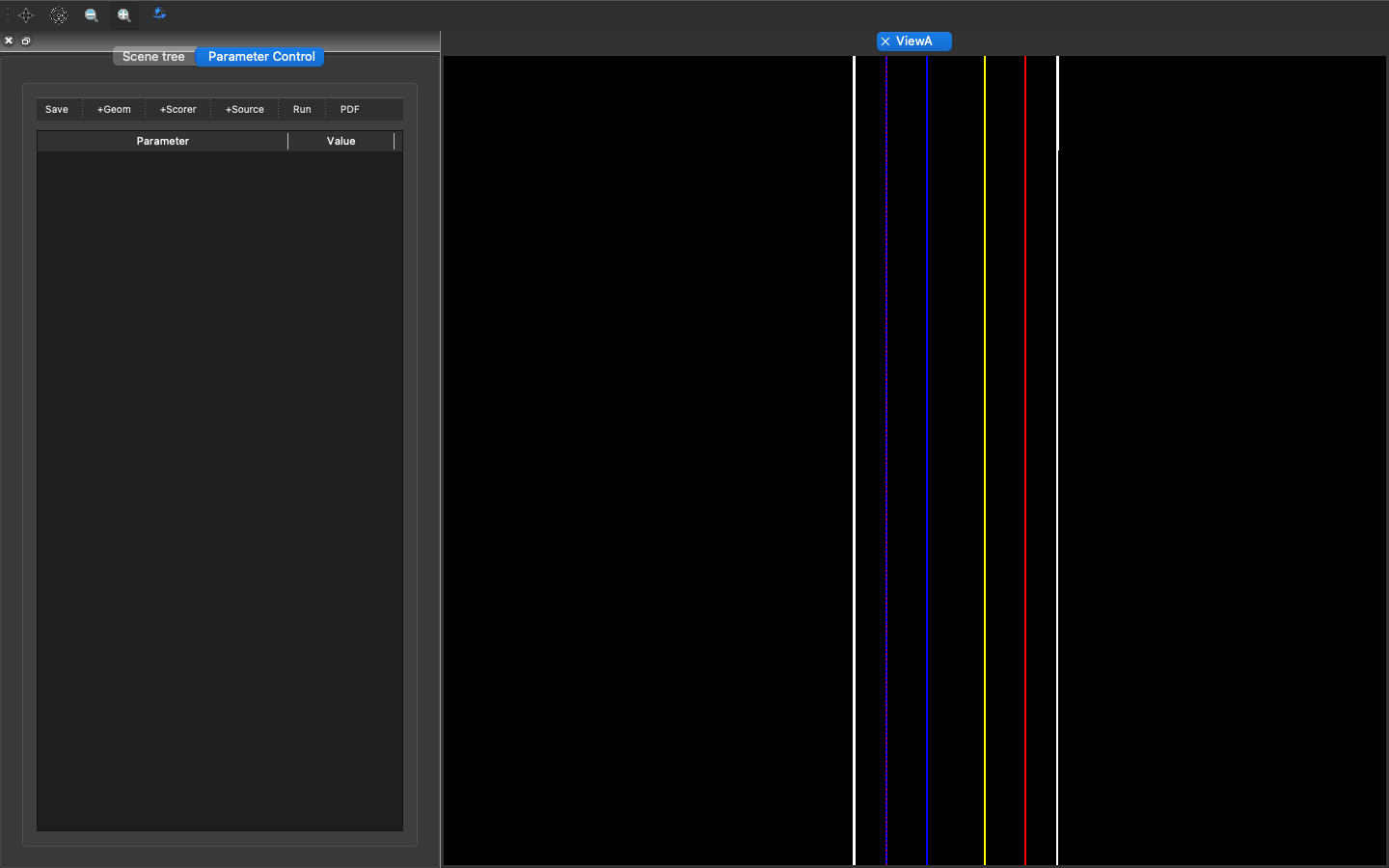 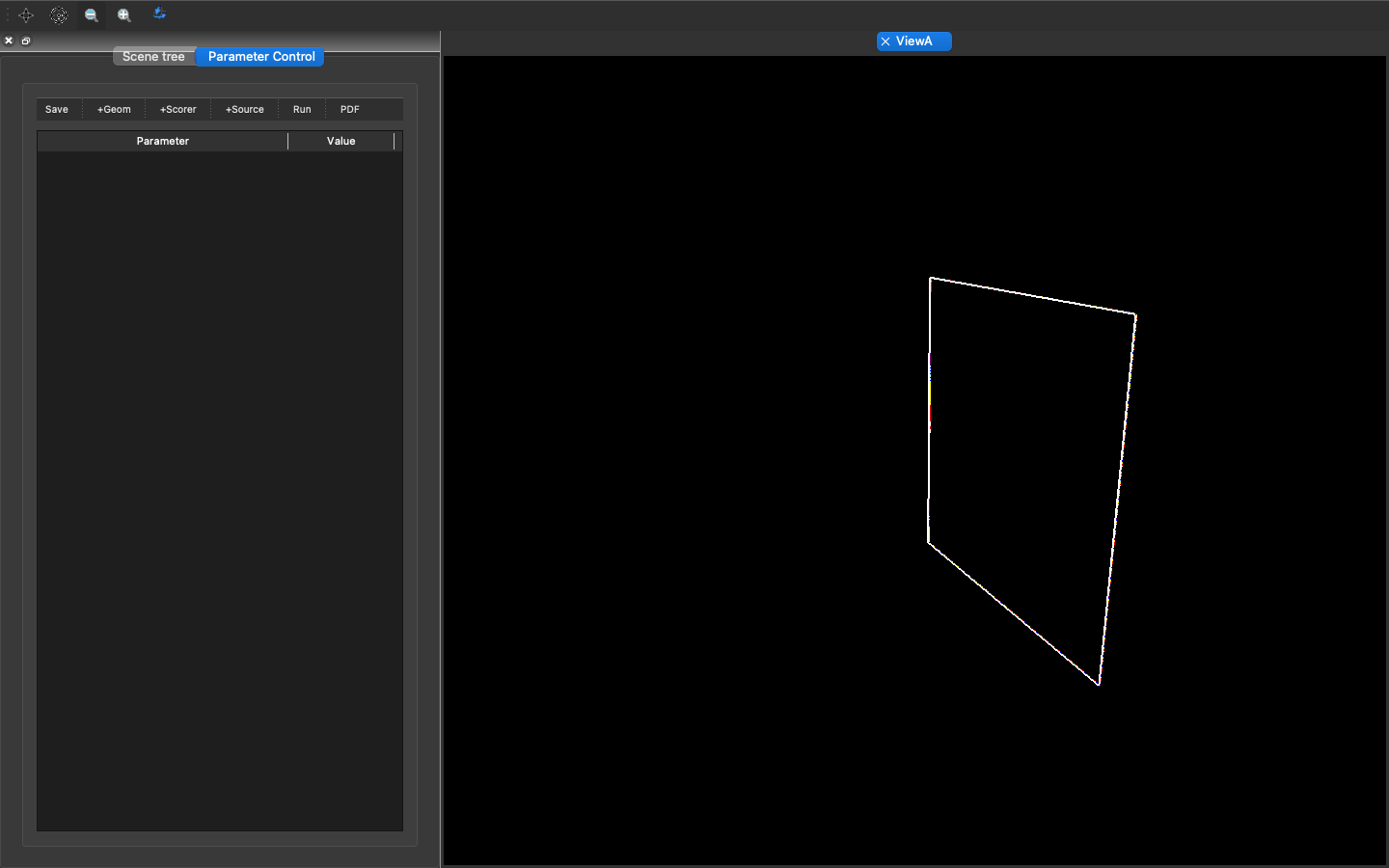 7
[Speaker Notes: nRPC dupla]
Materials and Geometry
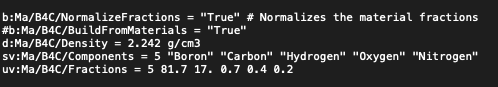 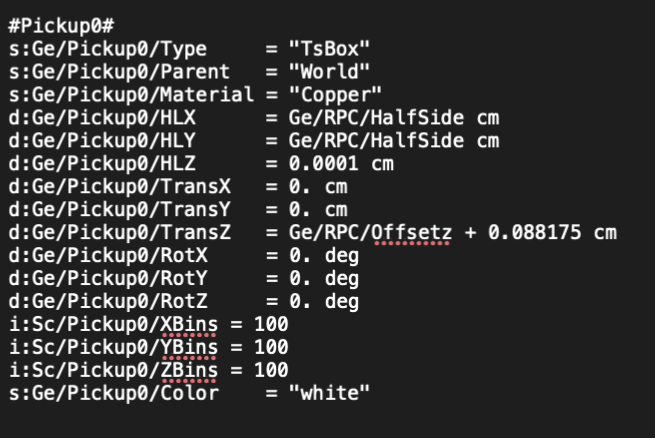 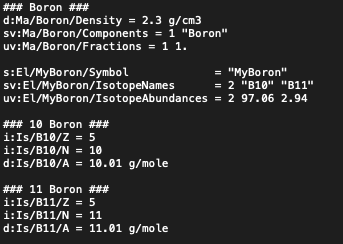 8
[Speaker Notes: What we’ve done so far? In order to simulate a nRPC on topas, we needed to define each layer of the detector. Therefore to simulate the materials it was crucial to define each material like shown on the Picture (left). Other aspects we had to define were the beam, the energy of the neutrons, ...]
Source and Physics
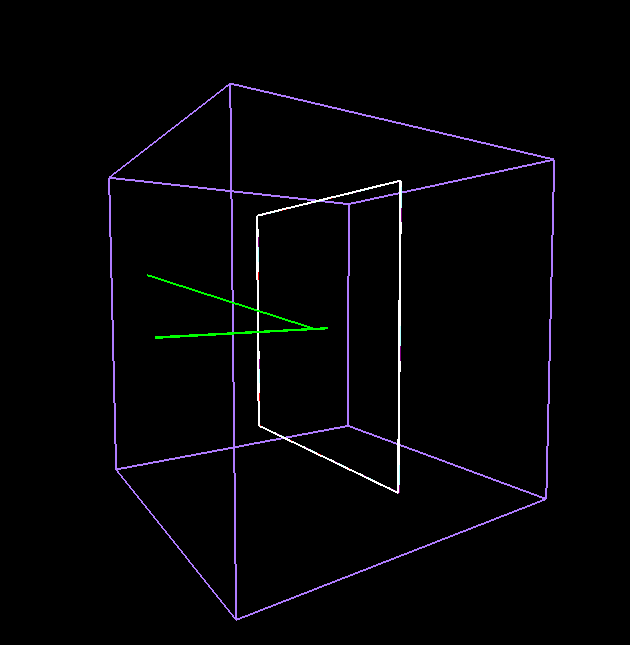 Pencil Beam Source
1000 events
Thermal neutrons
9
[Speaker Notes: METER 100 eventos e energia
Fonte de PencilBeam
9]
Results
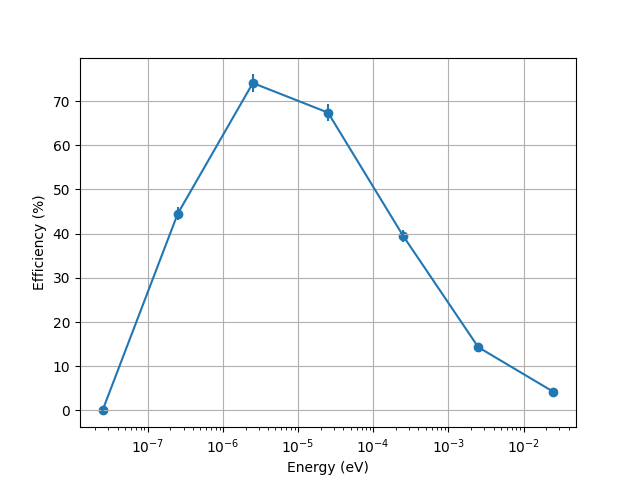 Energies simulated: 2.5e-8 to 2.5e-2 eV (log scale)
Maximum efficiency: 2.5e-6 eV
Thermal neutrons (2.5e-2 eV): the efficiency is 4%
10
[Speaker Notes: METER 100 eventos e energia
Fonte de PencilBeam
10]
Results
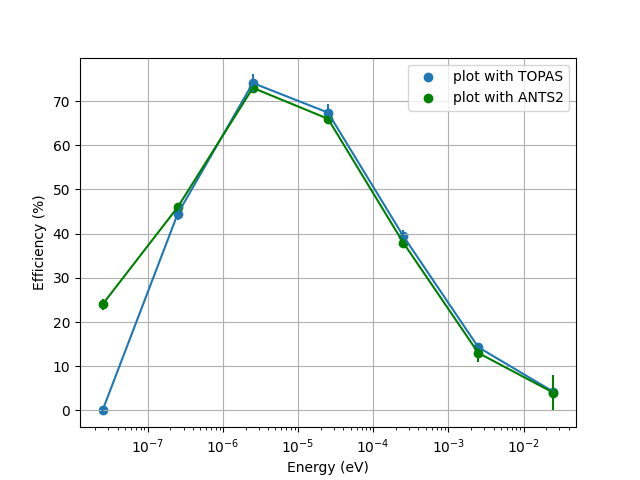 Energies simulated: 2.5e-8 to 2.5e-2 eV (log scale)
Maximum efficiency: 2.5e-6 eV
Thermal neutrons (2.5e-2 eV): the efficiency is 4%
11
[Speaker Notes: METER 100 eventos e energia
Fonte de PencilBeam
11]
Next Steps
Simulations with a paraffin moderator
Simulations with a RPC stack
Simulations with different energies
12